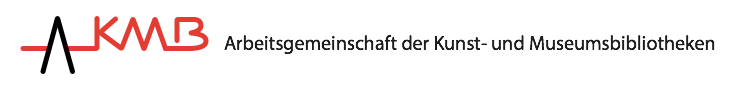 Neuerungen im Urheberrecht – 
Was müssen Kunst- und Museumsbibliotheken bei Ihren Beständen beachten?
Podium mit Berichten aus der Praxis (ca. 30 Minuten)

 Barbara Lenk, Hochschule für Bildende Künste Dresden
http://www.hfbk-dresden.de/hochschule/profil/einrichtungen/
bibliothek-diathek-und-mediathek/

 Margret Schild, Theatermuseum Düsseldorf
https://www.duesseldorf.de/theatermuseum/ueber-uns/
theaterinformation/die-bibliothek.html

 Alexander Zeisberg, documenta archiv Kassel
http://www.documenta-archiv.de/de/
Workshop im Rahmen des 107. Bibliothekartages 2018 in Berlin
Die Abschlussarbeiten des Fachbereichs Restaurierung an der HfBK Dresden
Wie geht die Bibliothek mit diesen um?

Referentin: Barbara Lenk
Bibliothek der Hochschule für Bildende Künste Dresden

Sitzung der AKMB, 107. Bibliothekartag, 14.06.2018
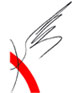 Gliederung
Die Abschlussarbeiten
	
Regelungen in der Bibliothek
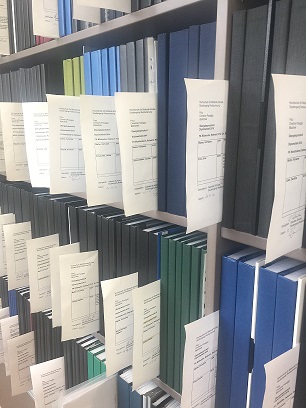 Foto: Lenk
13.07.2018
Barbara Lenk, Sitzung der AKMB Bibliothekartag 2018
3
Die Abschlussarbeiten I
- Abschlussarbeiten = Seminararbeiten und Diplomarbeiten

- Urheberrecht: Verfasser der Abschlussarbeiten (die Studierenden)
13.07.2018
Barbara Lenk, Sitzung der AKMB Bibliothekartag 2018
4
Die Abschlussarbeiten II
Archivierung in der Bibliothek  Übergabeprotokoll vom Fachbereich

2 Exemplare: Original und Kopie 

Arbeiten können für die Nutzung gesperrt sein  Publikationsvorhaben oder schlechte Note
13.07.2018
Barbara Lenk, Sitzung der AKMB Bibliothekartag 2018
5
Bibliothek I
13.07.2018
Barbara Lenk, Sitzung der AKMB Bibliothekartag 2018
6
Bibliothek II
Nutzungsmodalitäten

Originale sind nur durch Lehrende einsehbar
Ausleihe der Kopien nur an Hochschulangehörige  Externe können diese einsehen (keine gesperrten Arbeiten)
für die Einsichtnahme in eine gesperrte Arbeit benötigen Studierende Unterschrift ihres Professors oder Dozenten
13.07.2018
Barbara Lenk, Sitzung der AKMB Bibliothekartag 2018
7
Bibliothek III
Problem:
Entsperrung von Abschlussarbeiten  es fehlt ein regelmäßiger Prozess 

fehlende Nutzerfreundlichkeit (Entsperrung nur durch Nachfrage)
13.07.2018
Barbara Lenk, Sitzung der AKMB Bibliothekartag 2018
8
ENDE
Vielen Dank für die Aufmerksamkeit! 

Fragen?

Kontakt: lenk@hfbk-dresden.de
13.07.2018
Barbara Lenk, Sitzung der AKMB Bibliothekartag 2018
9
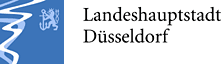 Beispiel Museumsbibliothek
Margret Schild, Theatermuseum und Filmmuseum Düsseldorf
Sitzung der AKMB, 107. Bibliothekartag, 14.06.2018
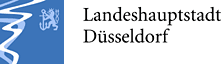 Inhalt und Umfang
Die Bibliothek des Theatermuseums umfasst ca. 25.000 Medieneinheiten. Dabei handelt es sich neben Büchern und Zeitschriften um Materialien, die nicht im Buchhandel erhältlich sind (wie z.B. Theatertexte), die nicht mehr lieferbar sind bzw. eine besondere Vorgeschichte (Rara, Widmungsexemplare) haben.
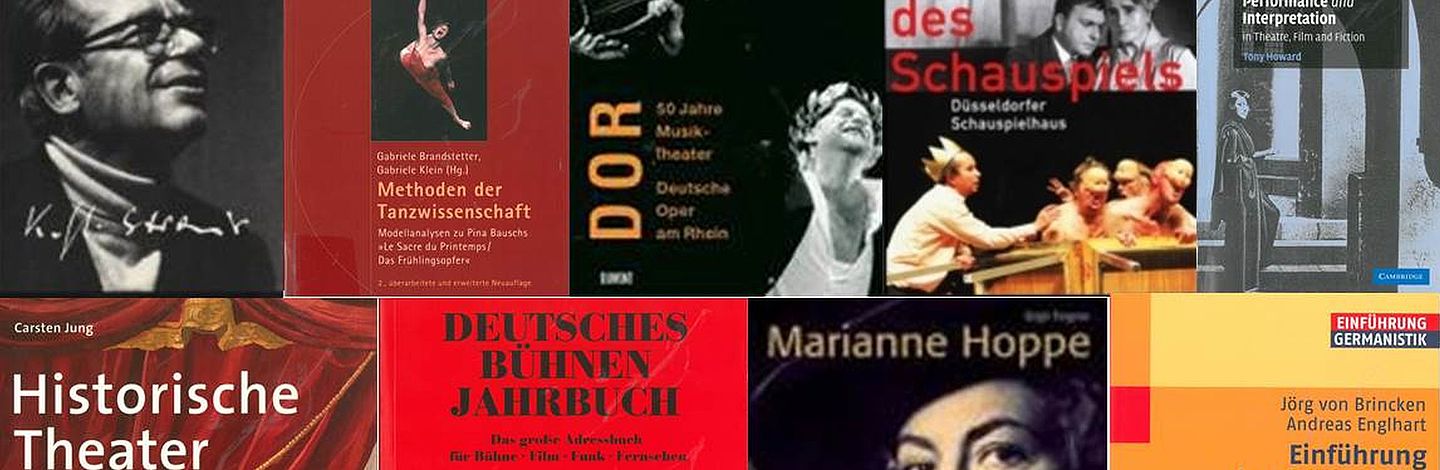 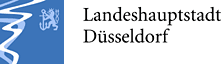 Inhalt und Umfang
Die Bibliothek des Filmmuseums umfasst ca. 33.000 Medieneinheiten. Dazu gehören spezielle Sammlungen: Literatur zum Film bis 1945, zum Schattentheater (die Sammlung Kemper/Bührmann) sowie von einzelnen Personen, beispielsweise dem Filmhistoriker Rolf Burgmer (1930-2002), und nicht publiziertes Material.
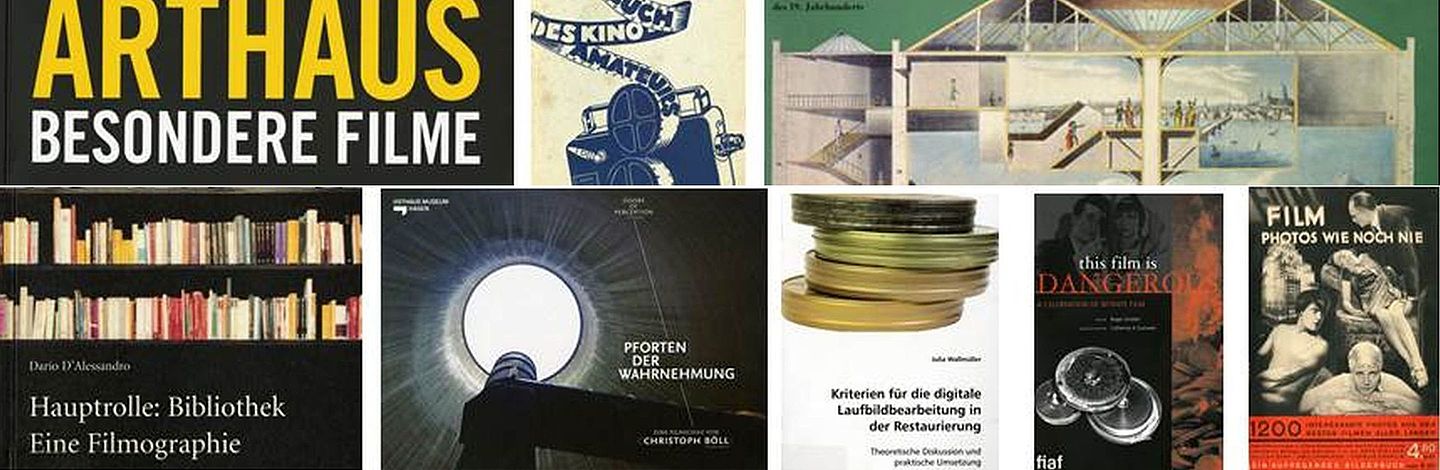 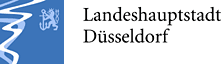 Nachweis
Nachweis im Gesamtkatalog der Düsseldorfer Kulturinstitute (GDK)
 grundsätzlich: Präsenzbestand
 Ggf. Angabe des Status im Exemplardatensatz 
 Beantwortung von abteilungsübergreifenden Anfragen
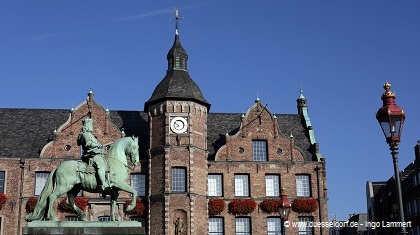 Neuerungen
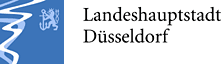 Rechtsrahmen für öffentliche Archive, Bibliotheken, Museen sowie Einrichtungen des Film- und Tonerbes wird gebündelt in den neuen § 60e und § 60f UrhG.
 Archivkopie ist jetzt auch möglich, wenn es sich nicht um die Kopie eines eigenen Werkstückes handelt. 
 Öffentlich zugängliche  Gedächtnisinstitutionen, für die geregelte Schranken gelten, dürfen Werke aus ihren Beständen oder ihrer Ausstellung für eine ganze Reihe von Einsatzgebieten vervielfältigen oder auch von Dritten vervielfältigen lassen: für die Zugänglichmachung, die Indexierung, die Katalogisierung, die Erhaltung und Restaurierung. 
 Öffentlich zugänglich meint nicht unbedingt für jedermann zugänglich.
 Die Institution darf keinen unmittelbaren oder mittelbaren kommerziellen Zweck verfolgen.
Quelle: https://irights.info/wp-content/uploads/2017/12/
Handreichung_Recht_Digitalisierung-Gedaechtnisinstitutionen-4-Aufl-2017.pdf
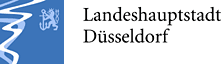 Und nun?
Bisherige Nutzungsbedingungen / Geschäftsbedingungen unter der Perspektive der veränderten rechtlichen Bestimmungen überprüfen und anpassen.
 Rechte Dritter müssen weiterhin eingeholt werden.
 Fernleihen und Kopienverleih sind jetzt auch per E-Mail möglich.
 Belegexemplare werden weiterhin erbeten und mit Einverständnis der Autoren/innen im Bibliotheksbestand nachgewiesen und zugänglich gemacht.
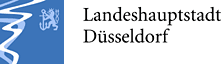 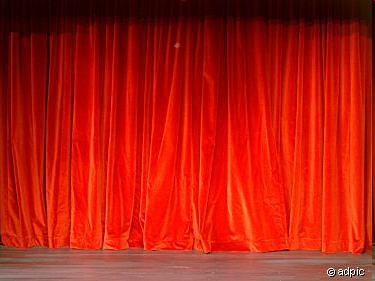 Kontakt: 
Margret Schild, 
Theatermuseum Düsseldorf
E-Mail: margret.schild@duesseldorf.de